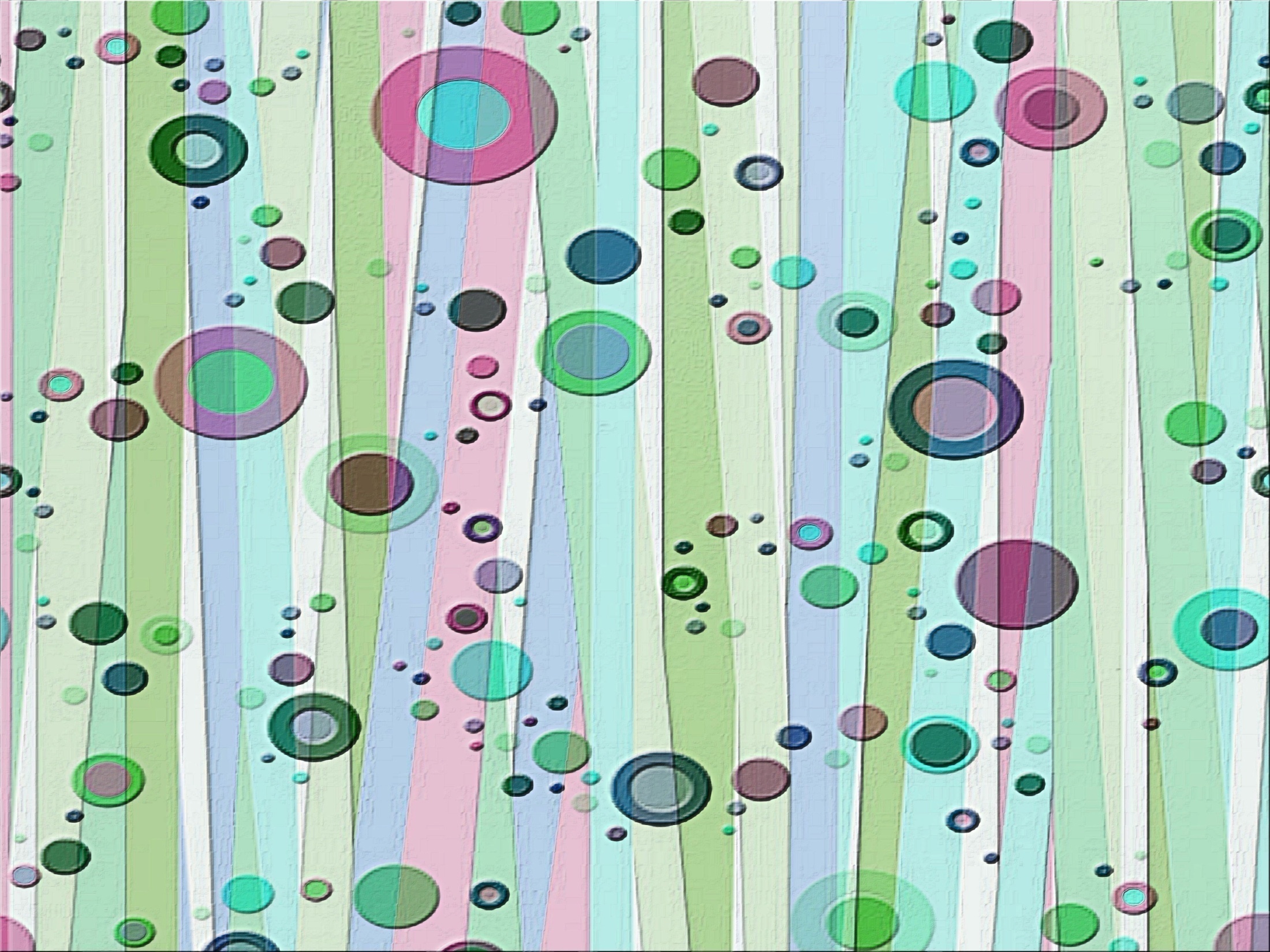 ESTUDO  METÓDICO
  O  EVANGELHO  SEGUNDO  O  ESPIRITISMO
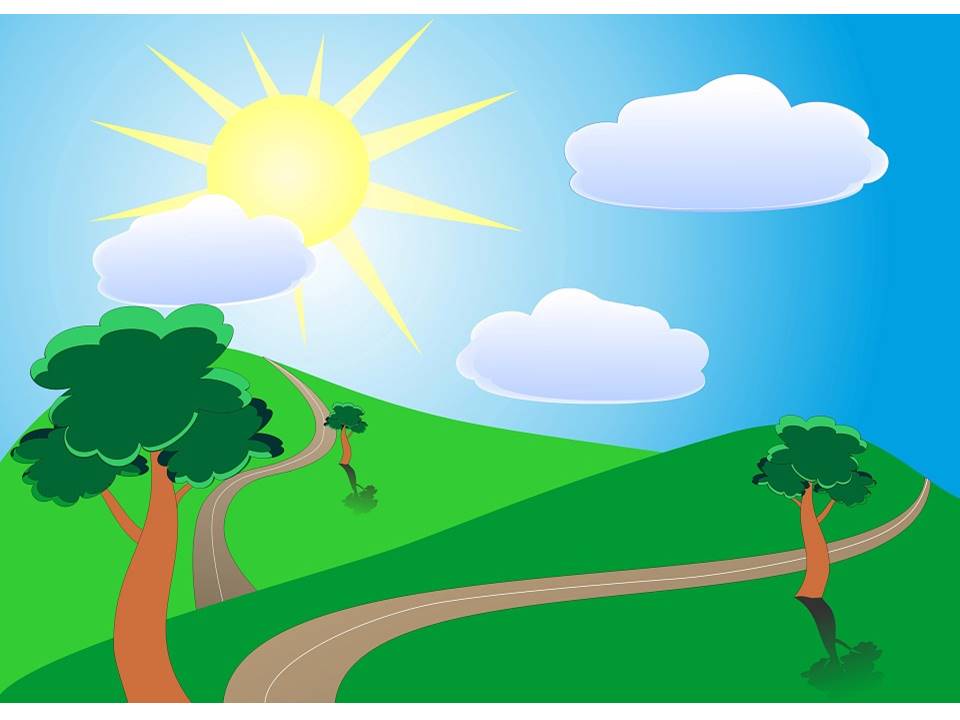 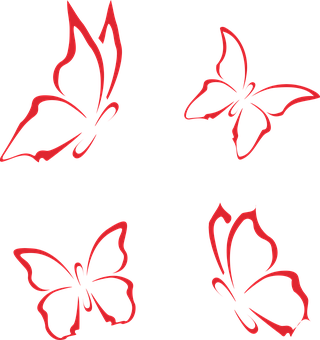 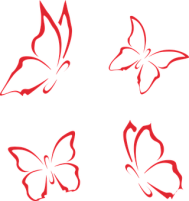 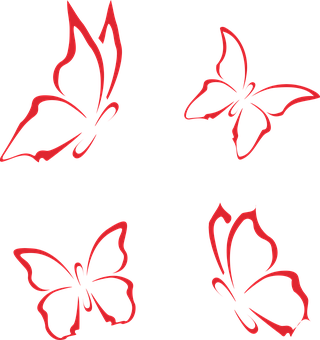 CAPÍTULO  20
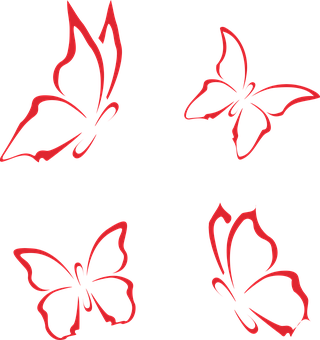 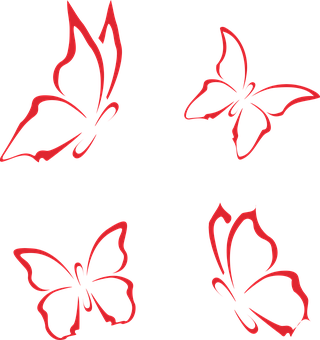 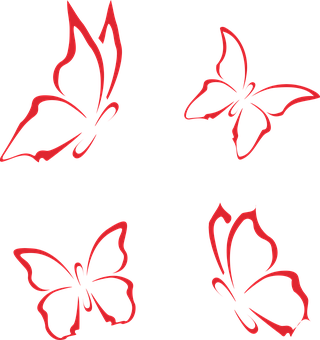 4 – OBREIROS  DO  SENHOR
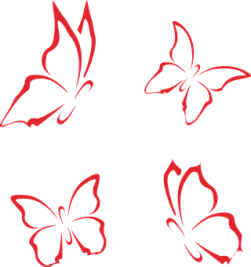 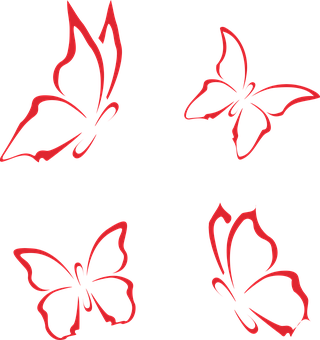 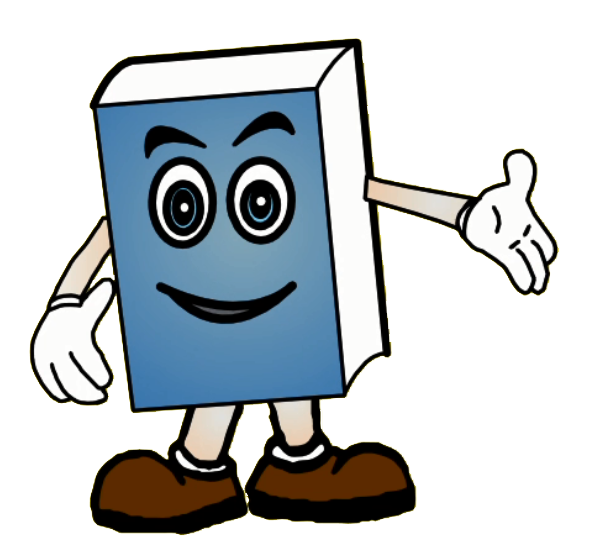 TRABALHADORES  DA  ÚLTIMA  HORA
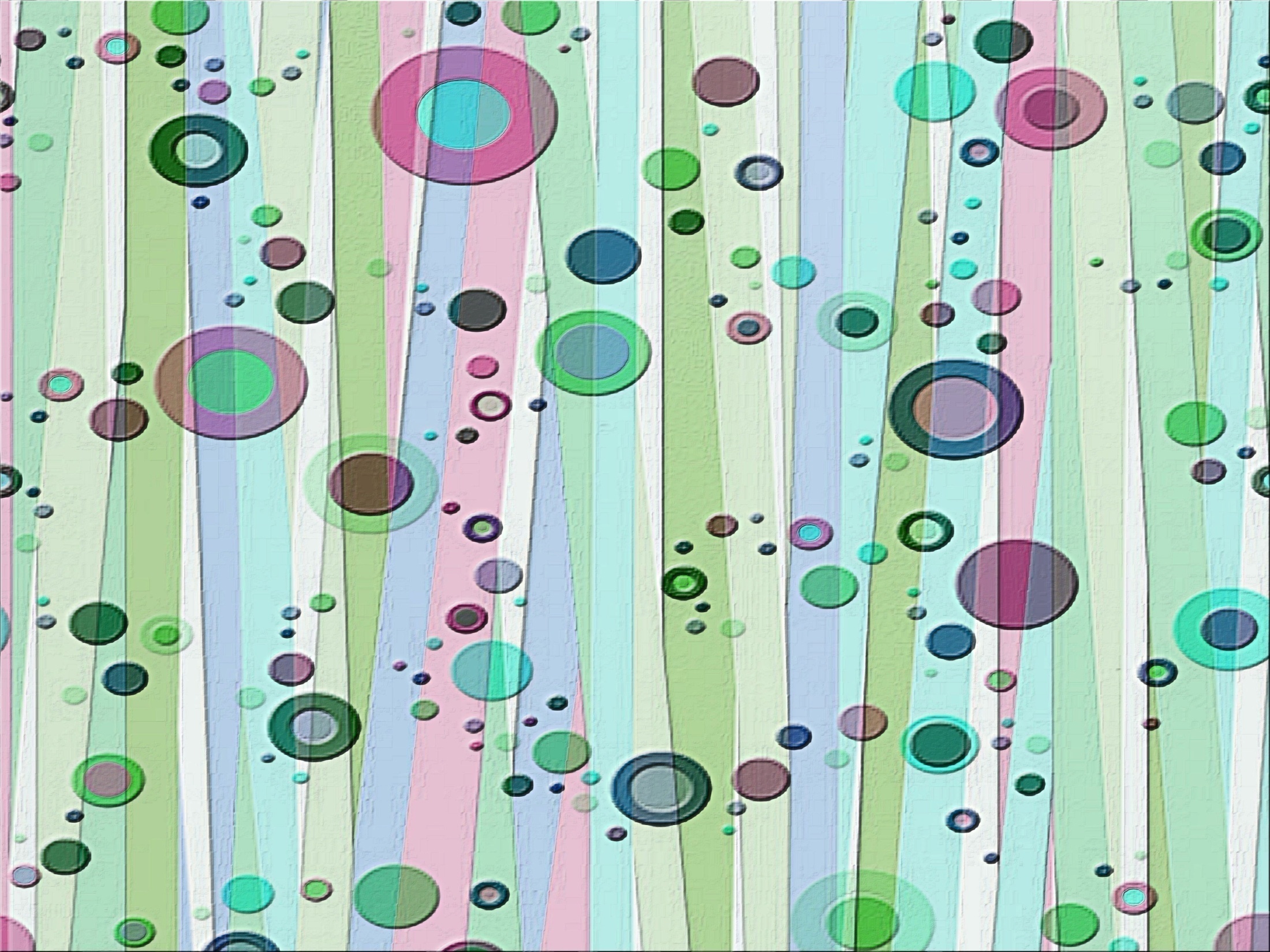 MENSAGEM  DO  ESPÍRITO  DE  VERDADE
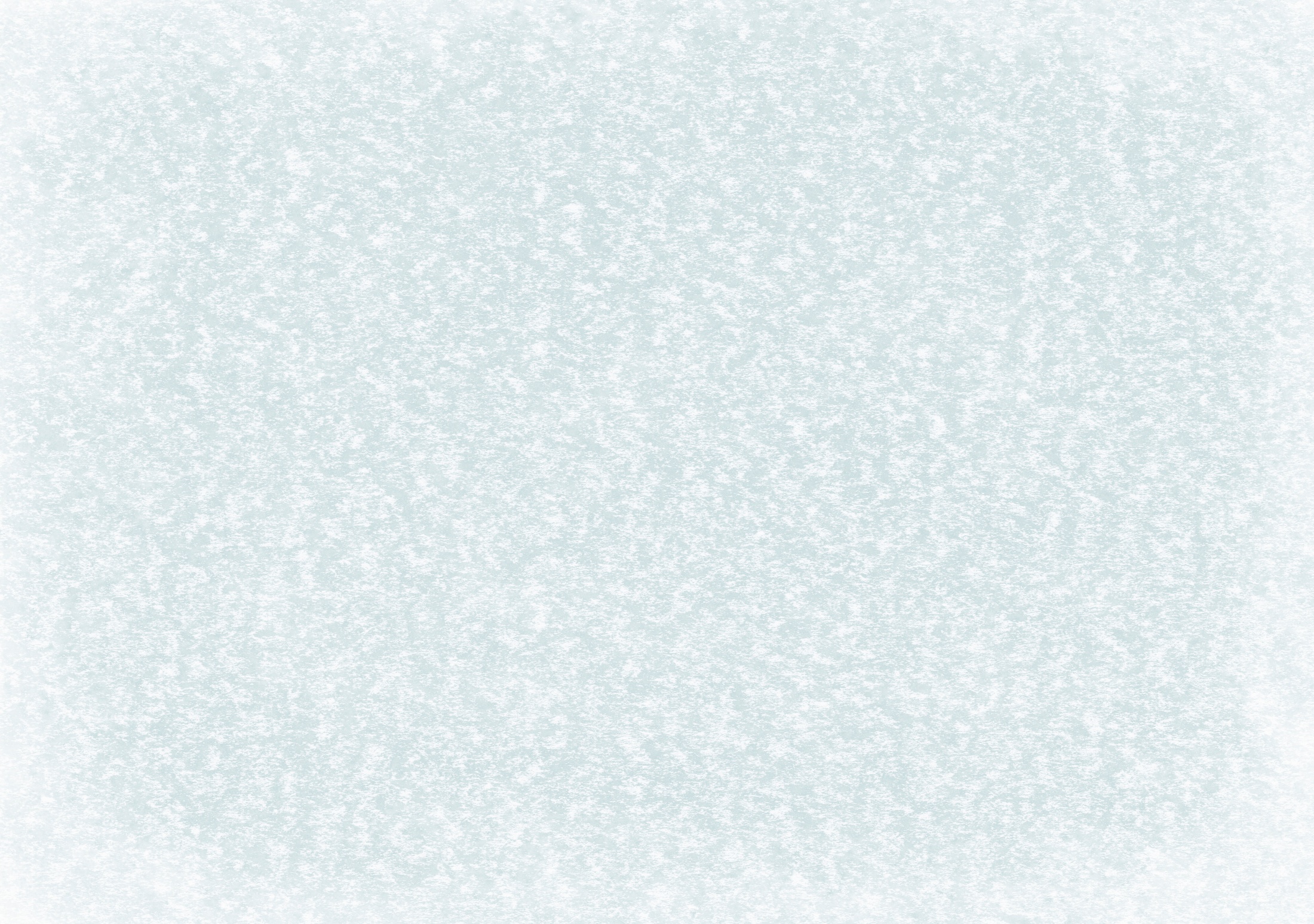 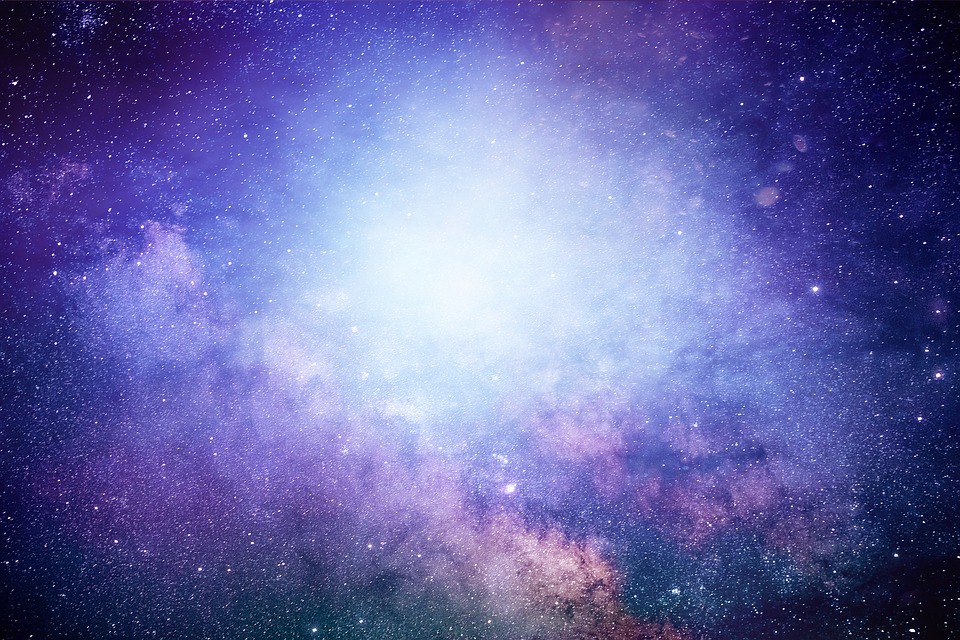 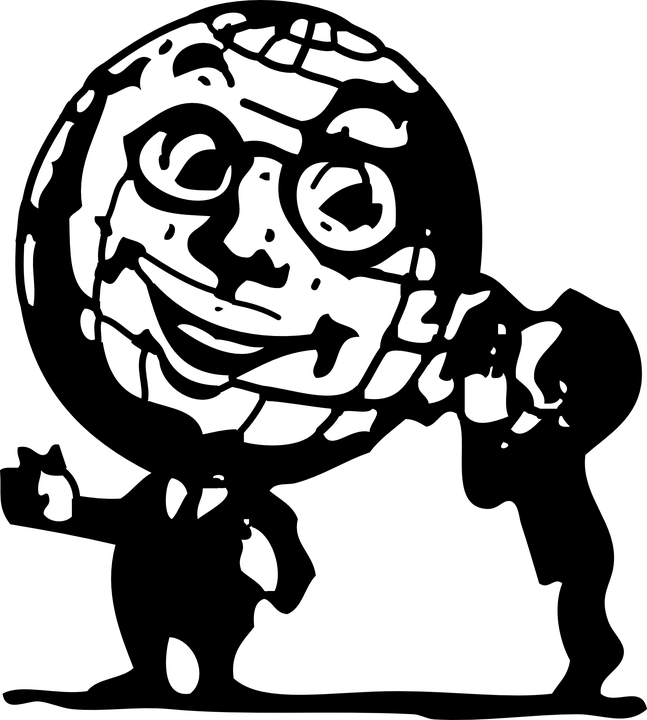 A  TRANSFORMAÇÃO  DA  TERRA
APROXIMA-SE  O  TEMPO  EM  QUE  SE  CUMPRIRÃO  AS  COISAS  ANUNCIADAS  PARA
A  TRANSFORMAÇÃO  DA  HUMANIDADE.
Paris,  1862
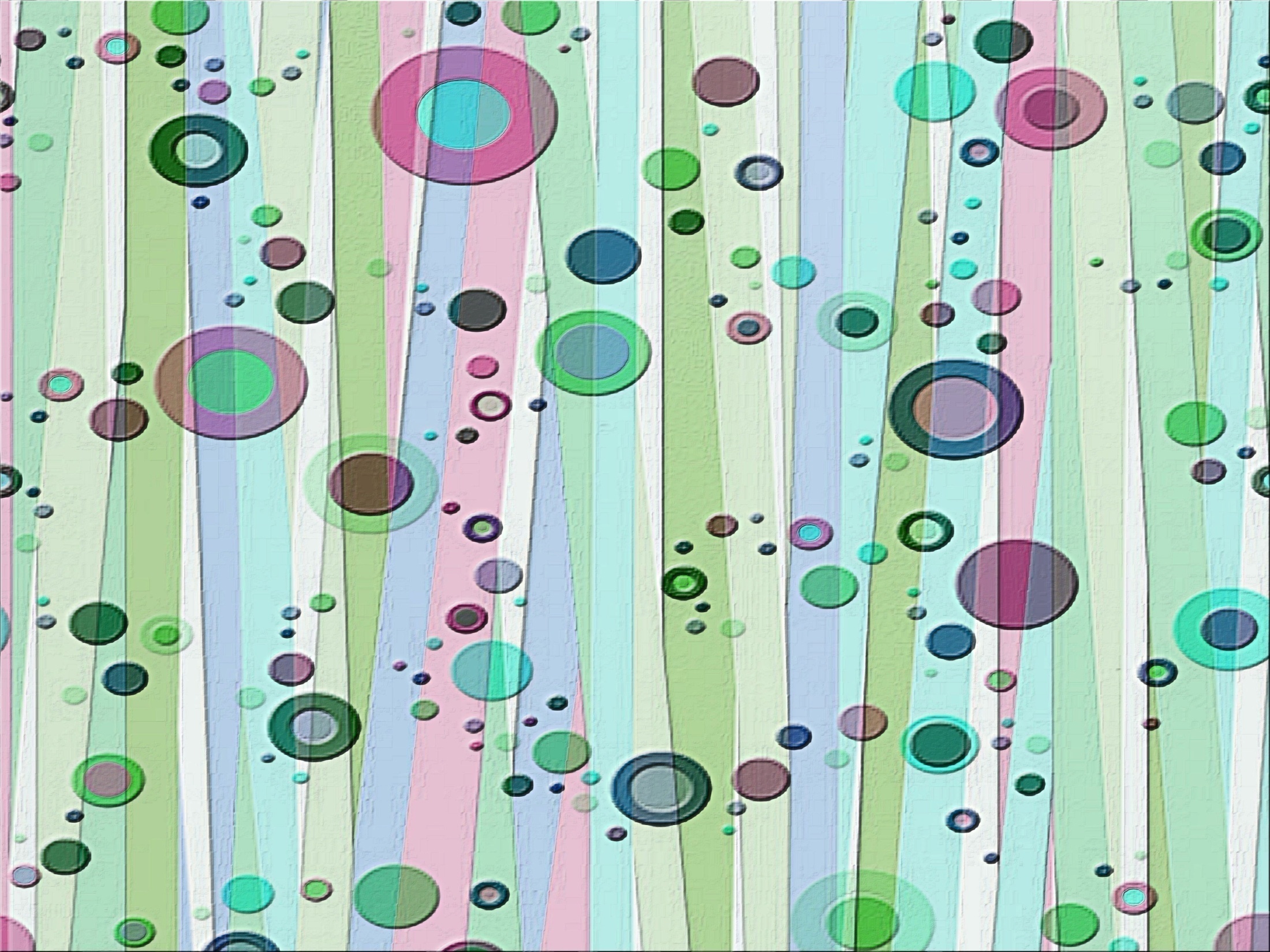 AOS  TRABALHADORES  DO  SENHOR
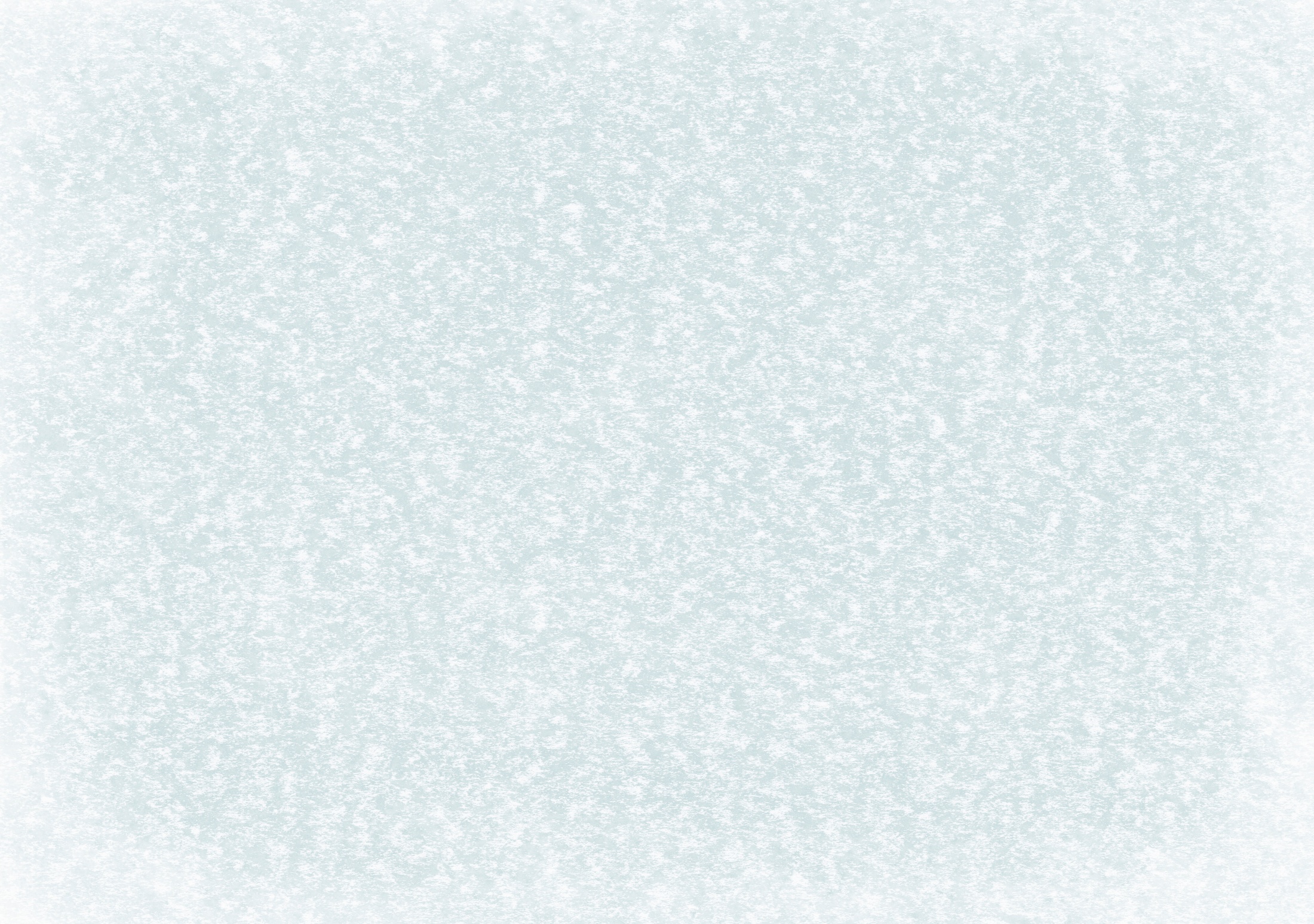 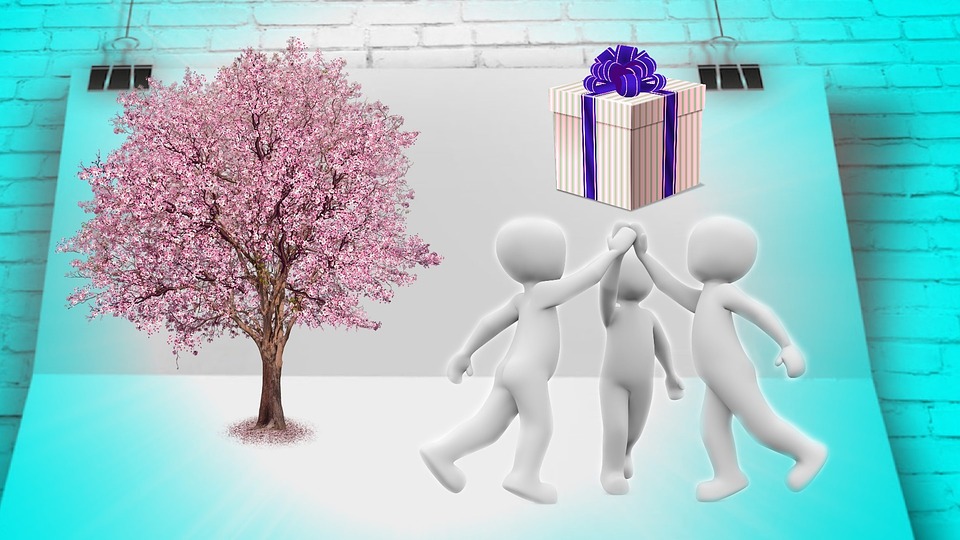 DIFICULDADES  A  SUPERAR:
RECOMPENSAS:
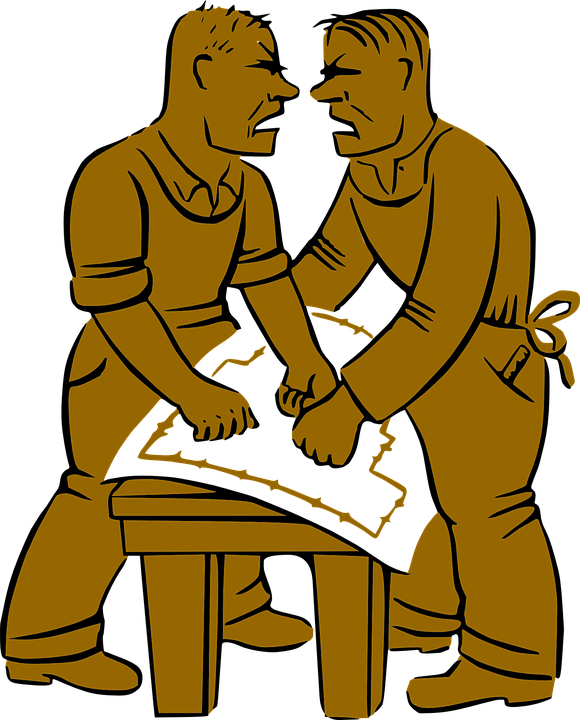 SEUS  DIAS  DE  TRABALHO  SERÃO
PAGOS  PELO  CÊNTUPLO.
NÃO  PROVOCAR  DANO  À  OBRA
DA  DOUTRINA  ESPÍRITA.
RIVALIDADES.
DISCÓRDIAS  E  DISSENSÕES
SERÃO  DITOSOS!
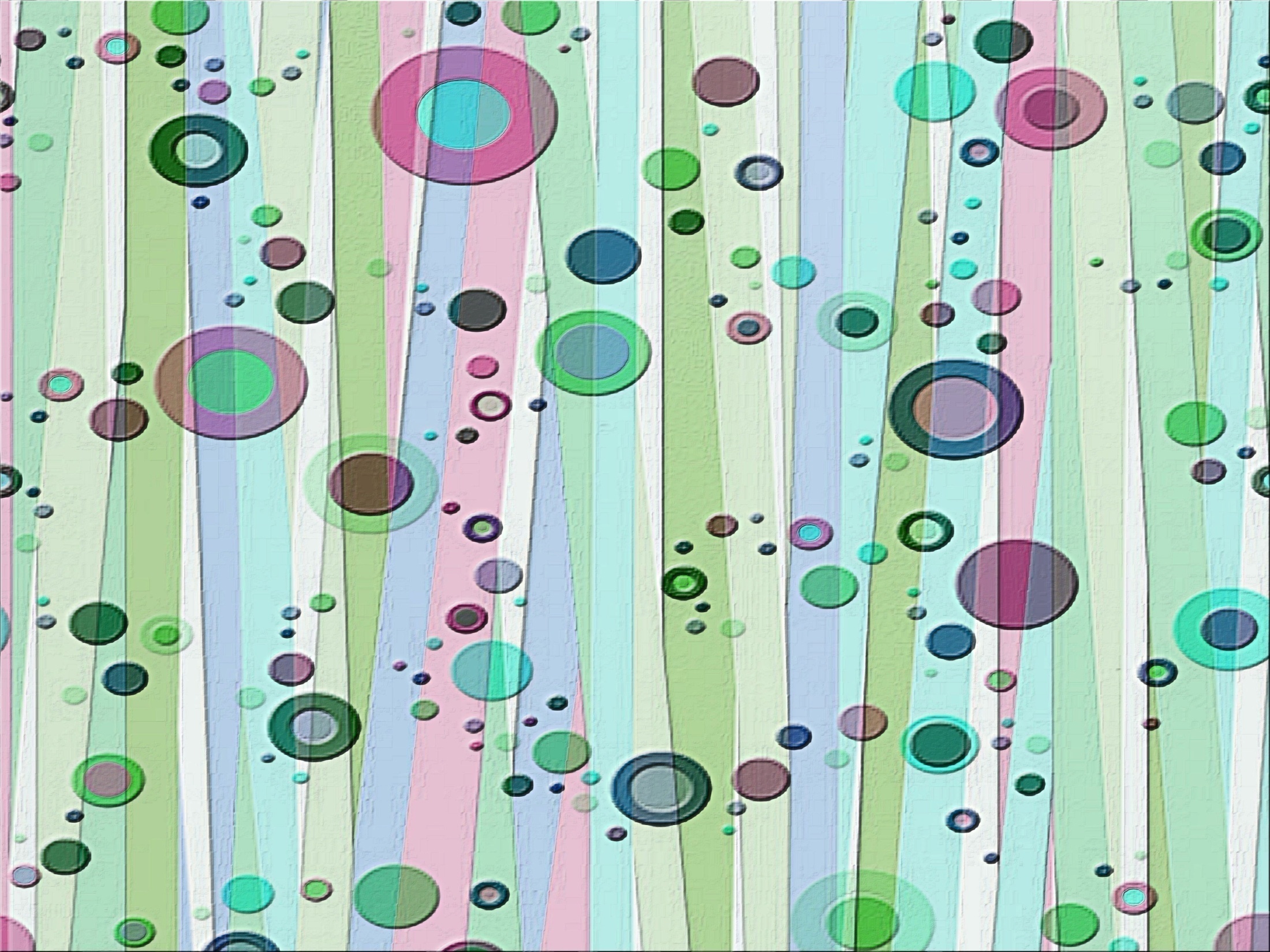 O  CENSO  DIVINO
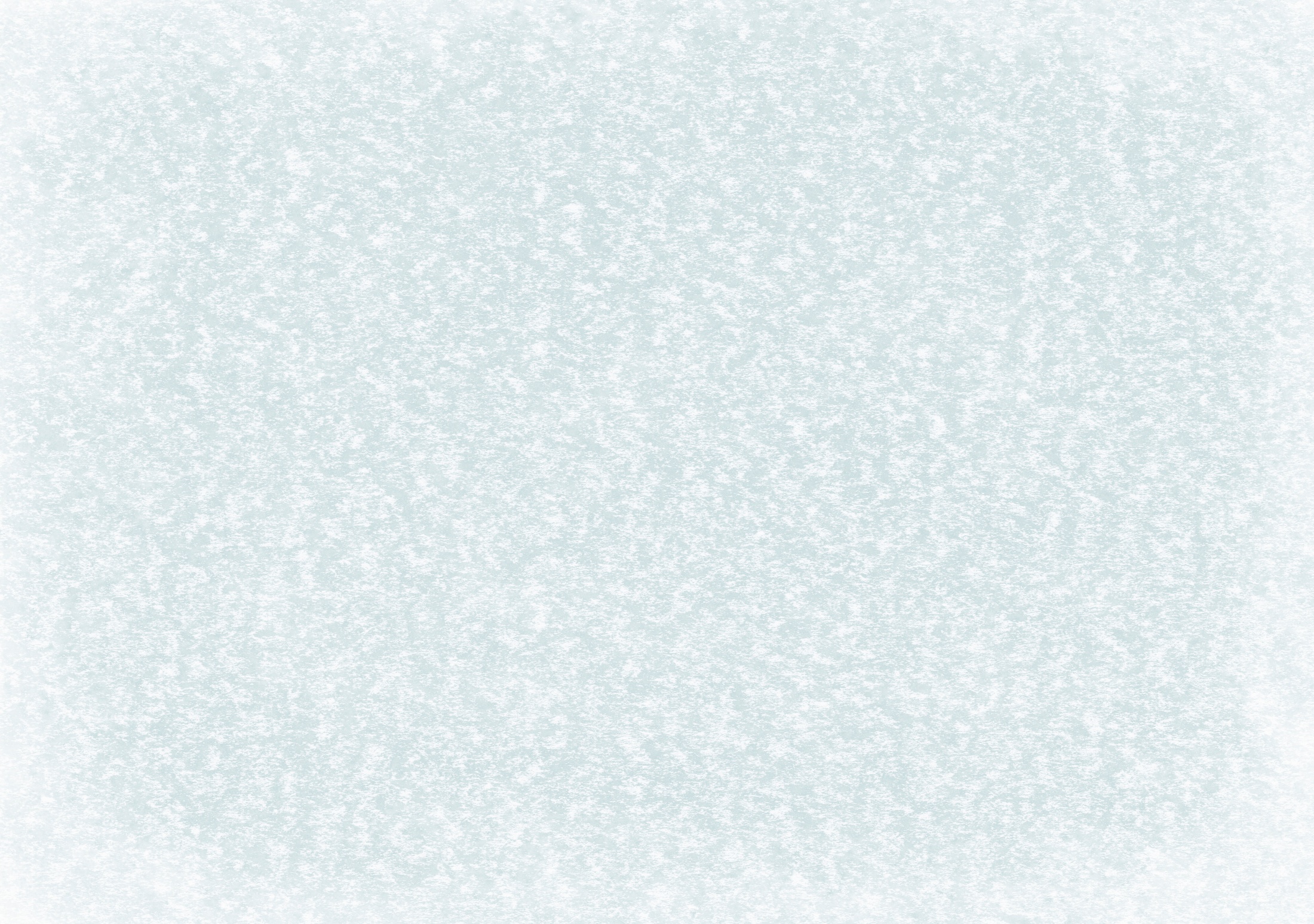 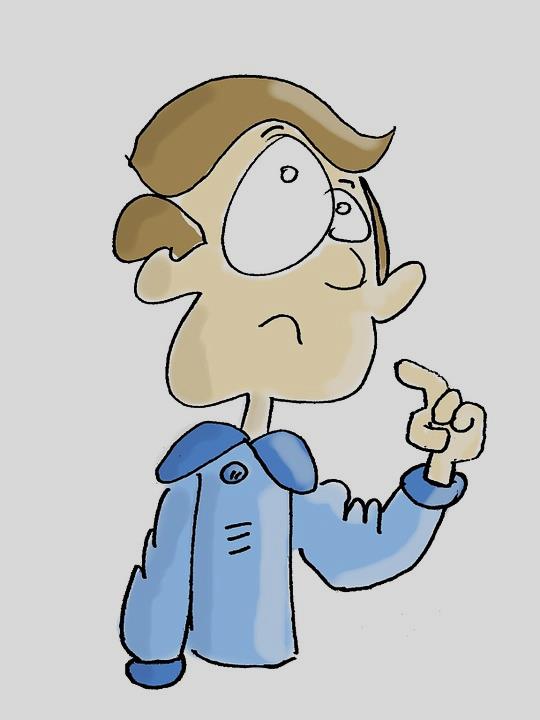 FIÉIS  SERVIDORES:
FALSOS  SERVIDORES:
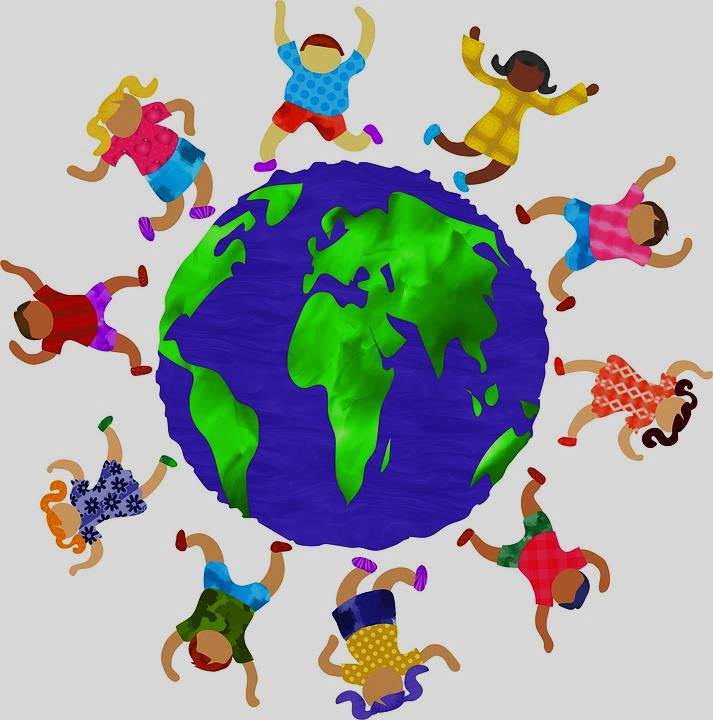 OS  QUE  NÃO  RECUAM  NAS  TAREFAS.
OCUPARÃO  OS  POSTOS  MAIS  DIFÍCIEIS
NA  REGENERAÇÃO  PELO  ESPIRITISMO.
OS  QUE  TRABALHAM  SEM  VISAR  RETRIBUIÇÃO.
ENCONTRA-SE  MARCADOS  PELA
JUSTIÇA  DIVINA.
SATISFAZEM  O  EGOÍSMO  E  ORGULHO  PRÓPRIO.
VIVEM  E  BUSCAM  OS  PRAZERES  TERRENOS.
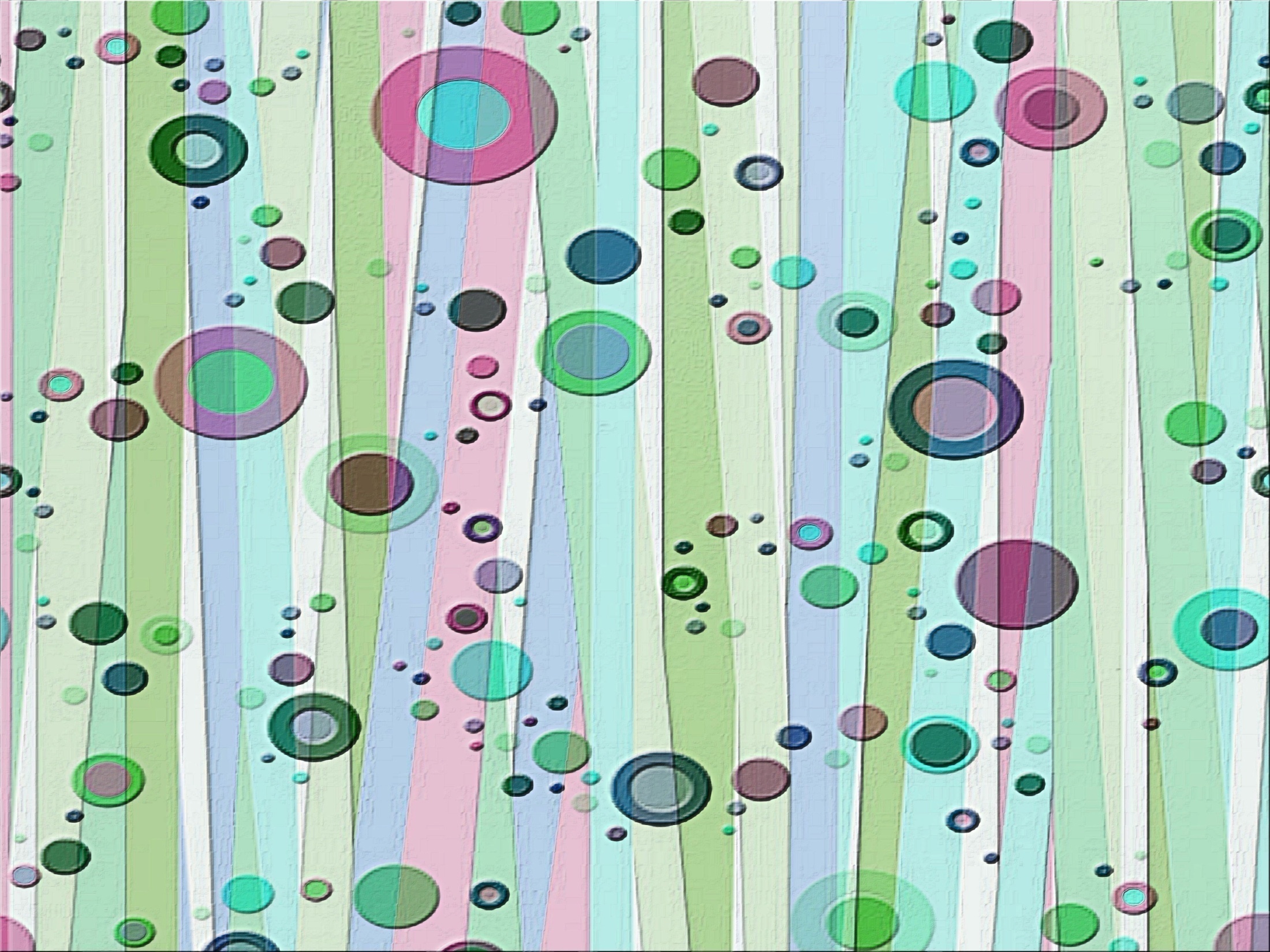 A  PROMESSA  DO  CRISTO
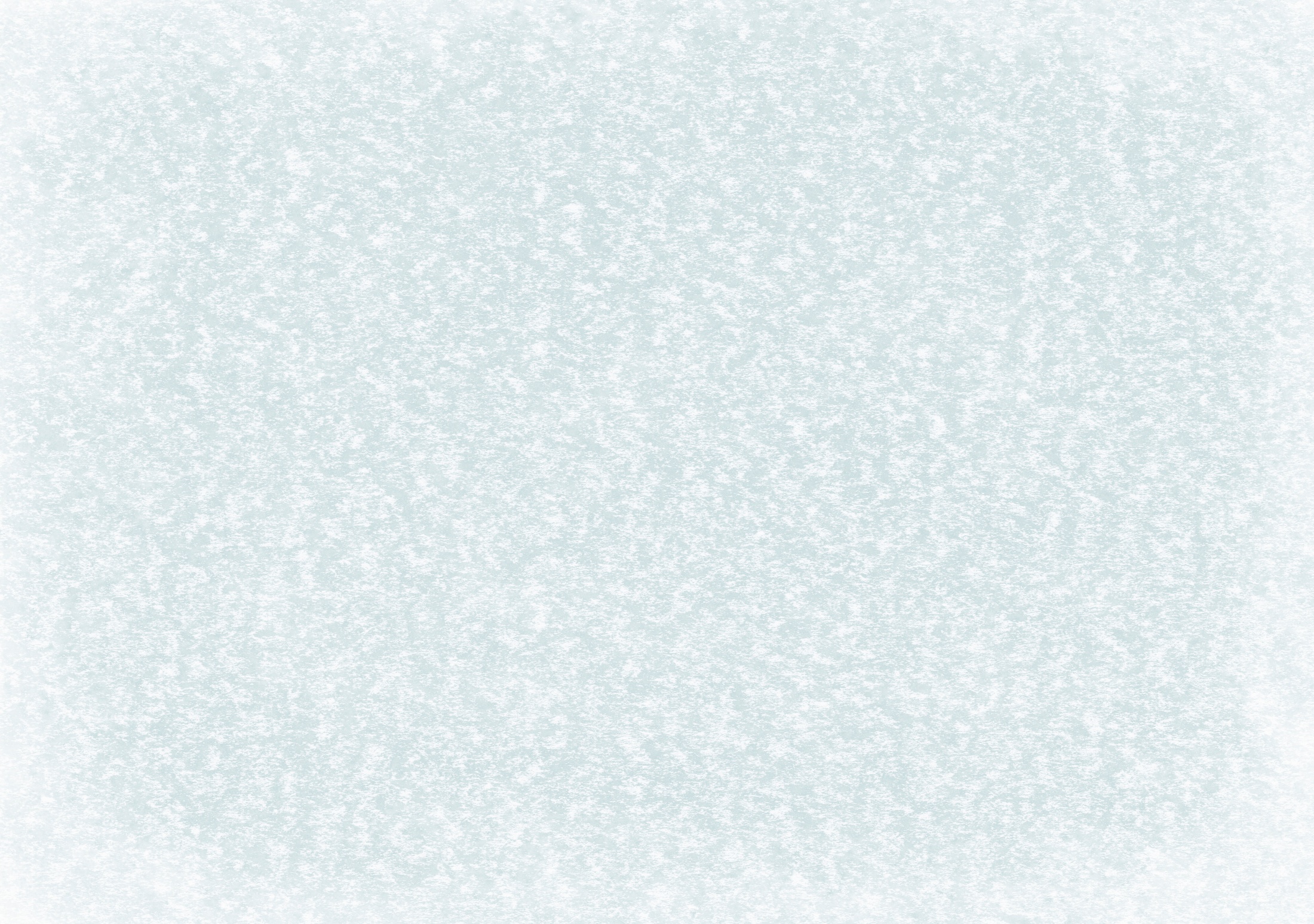 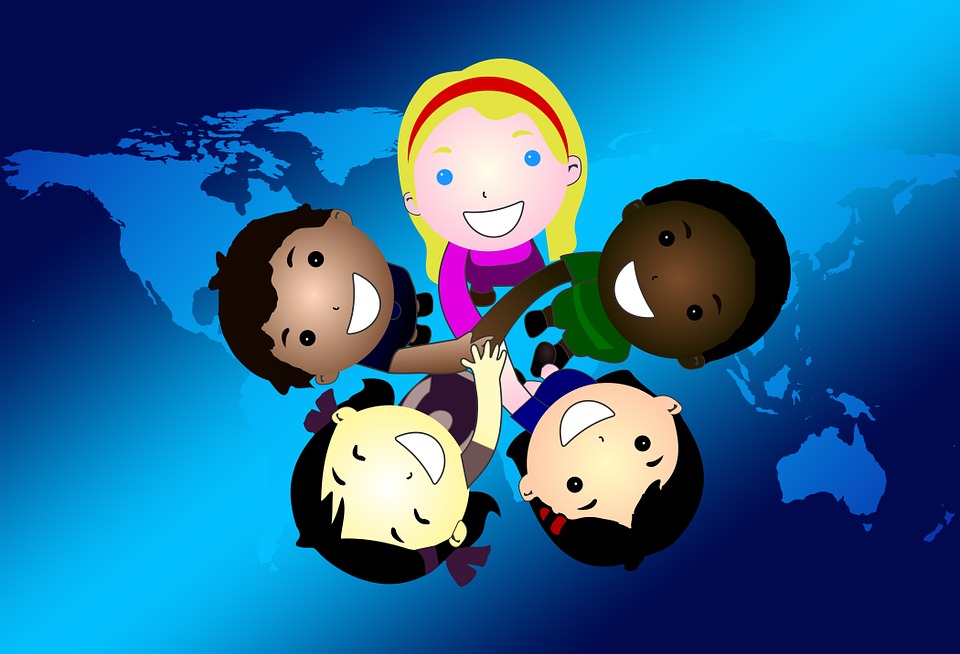 “OS  PRIMEIROS  SERÃO  OS  ÚLTIMOS  E
OS  ÚLTIMOS  SERÃO  OS  PRIMEIROS”
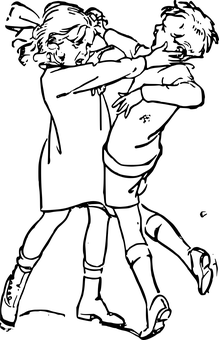 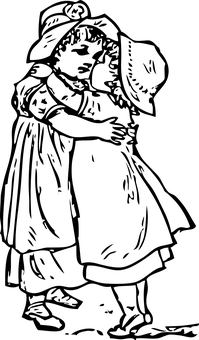 FIÉIS  SERVIDORES:
ÚLTIMOS  QUE  SERÃO  OS  PRIMEIROS.
FALSOS  SERVIDORES:  
PRIMEIROS  QUE  SERÃO  OS  ÚLTIMOS.
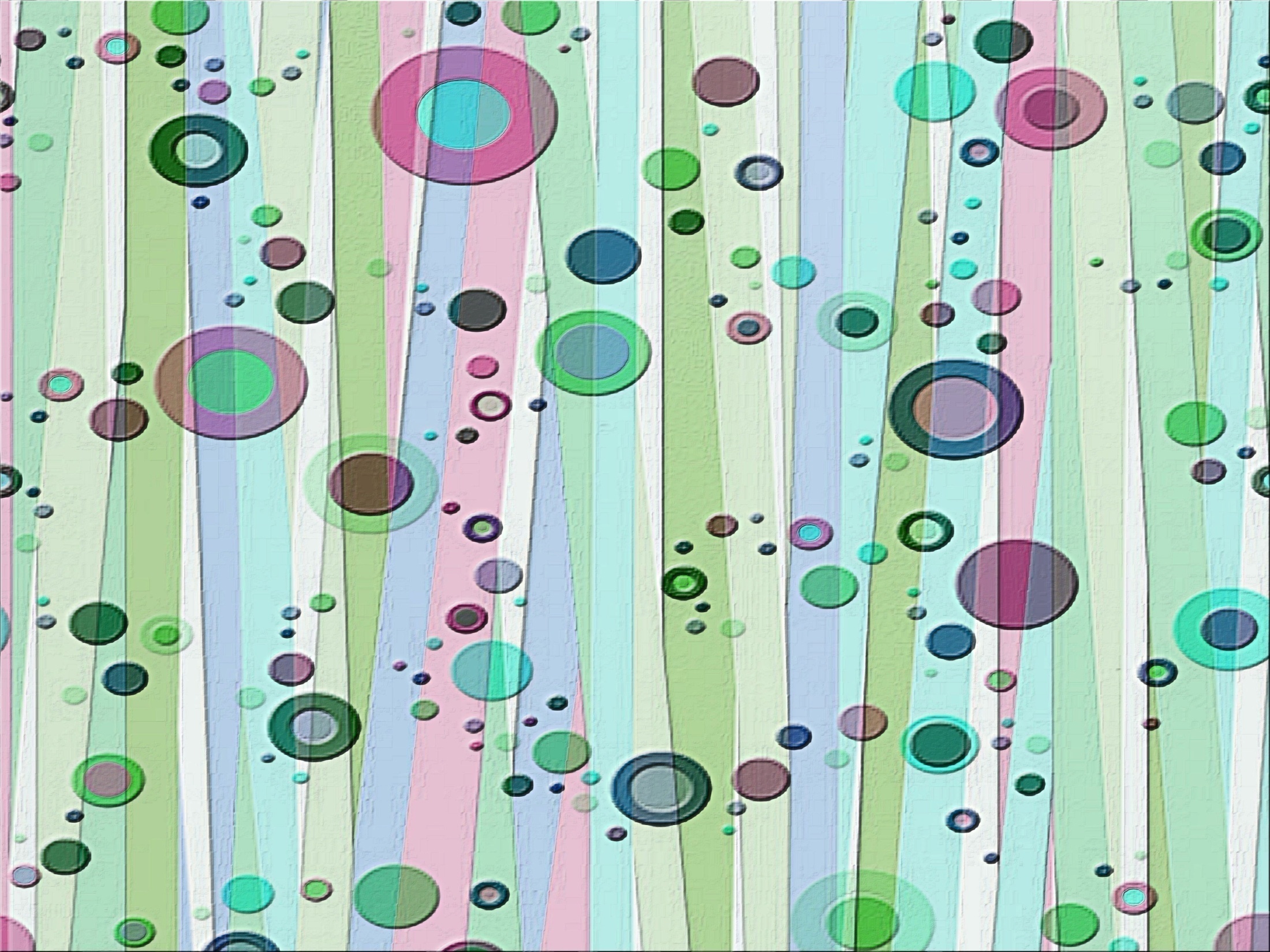 CONCLUSÃO
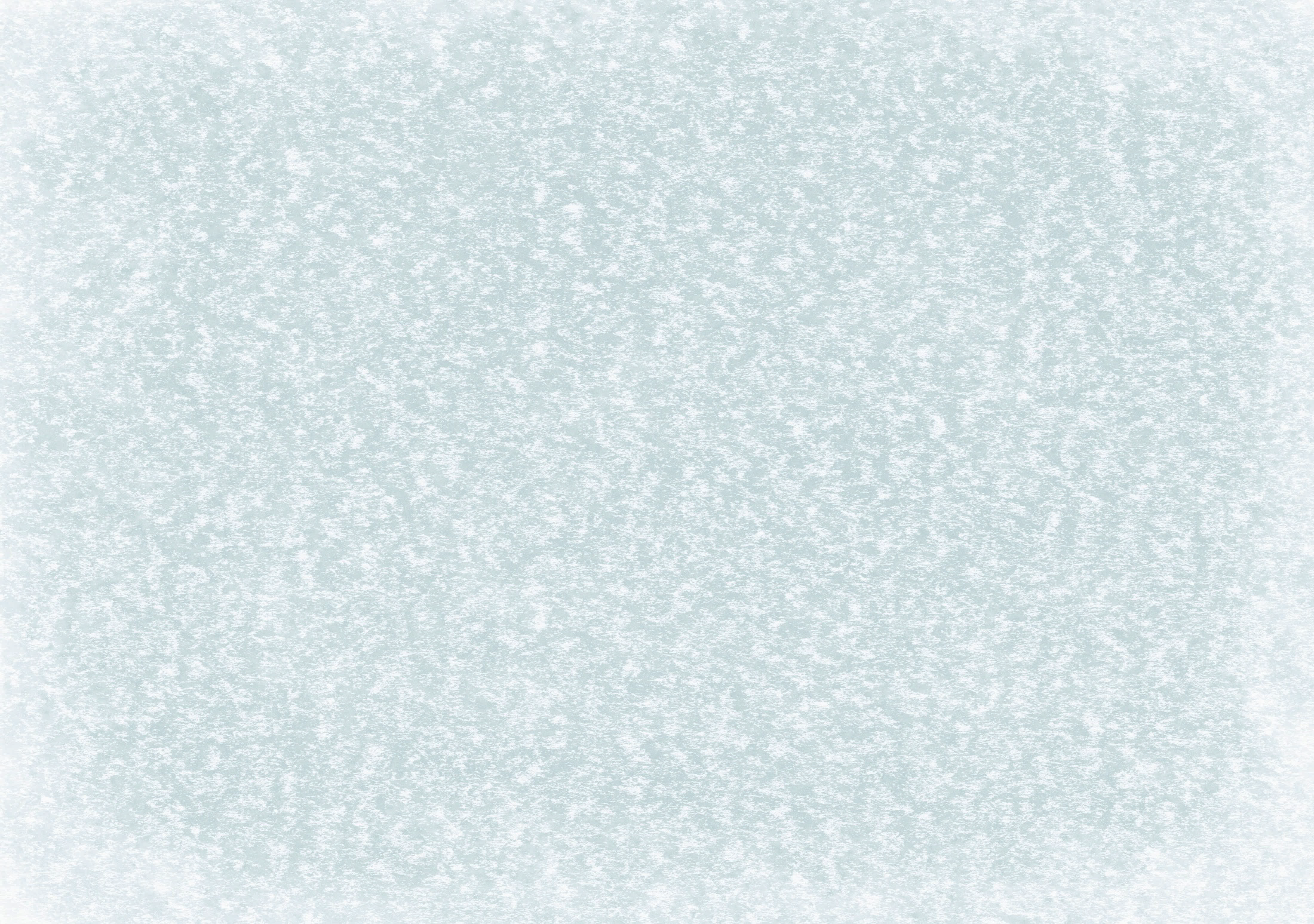 PALAVRAS  DO  ESPÍRITO  DE  VERDADE
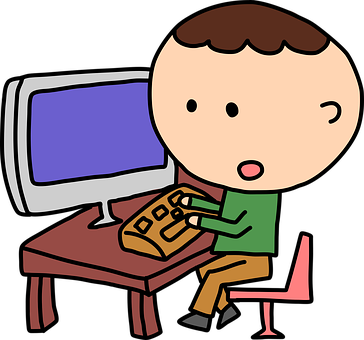 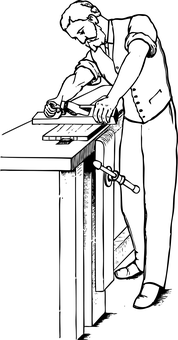 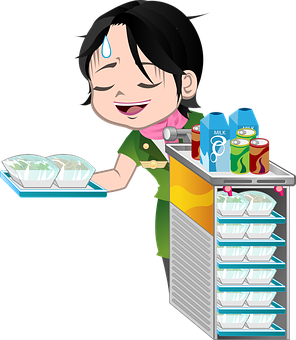 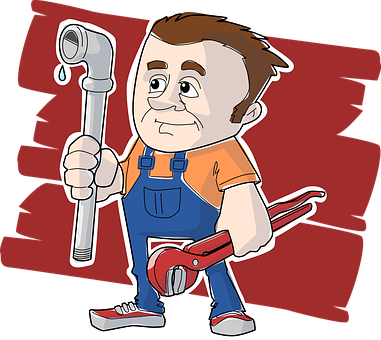 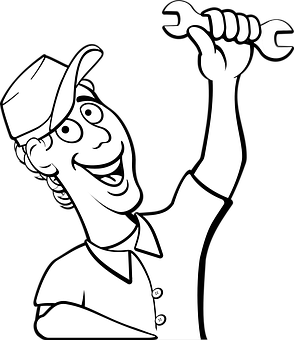 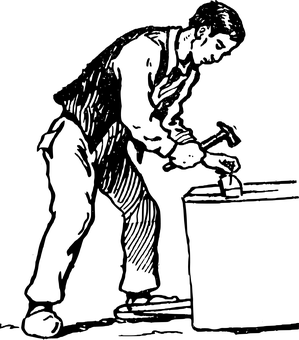 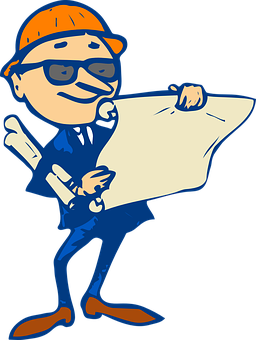 DITOSOS  SERÃO  POR  HAVEREM
  TRABALHADO  NA  SEARA  DO  SENHOR,  COM  DESINTERESSE  E  CARIDADE!
VINDE  A  MIM,  VÓS  QUE
SOIS  BONS  SERVIDORES!
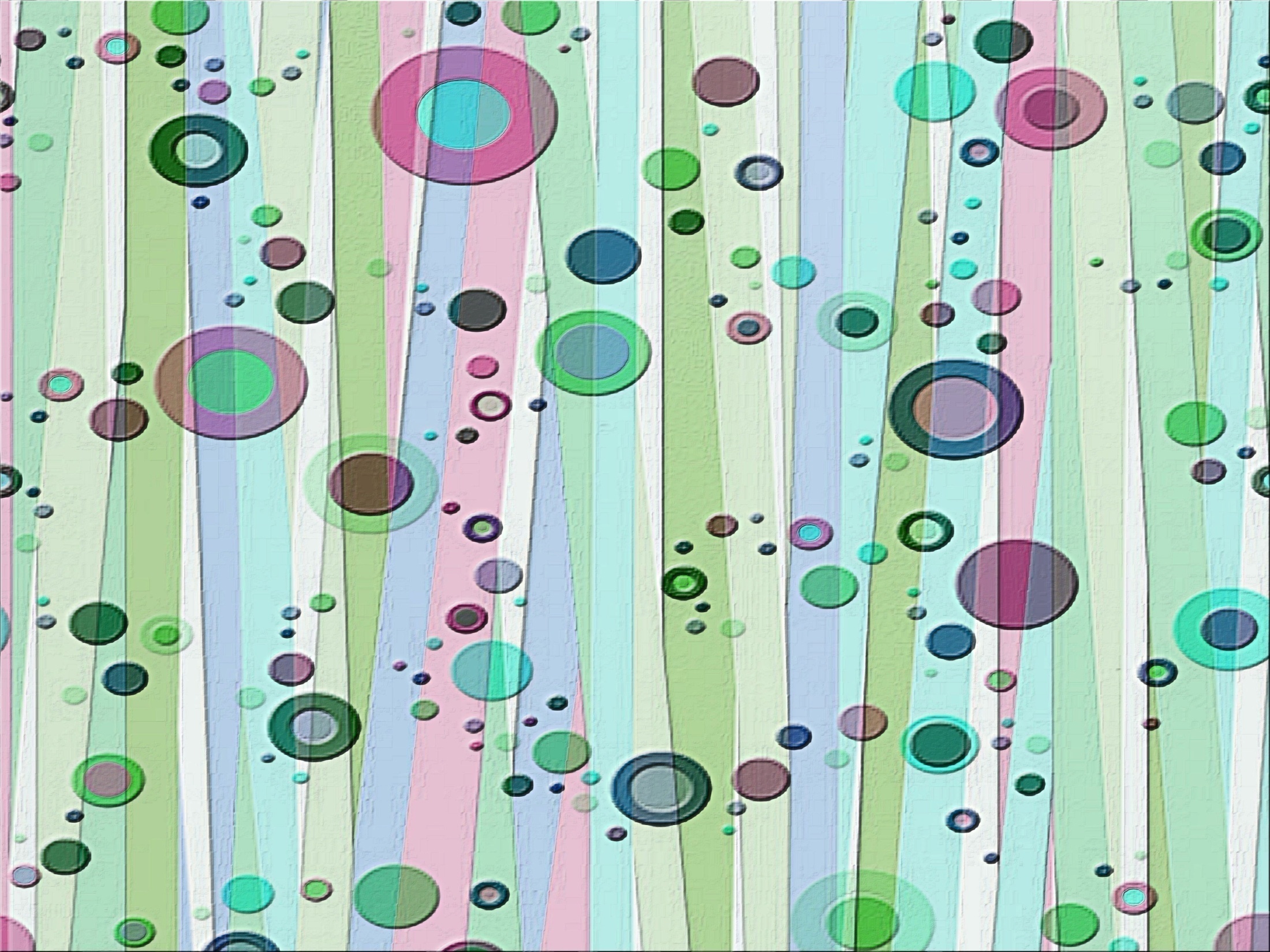 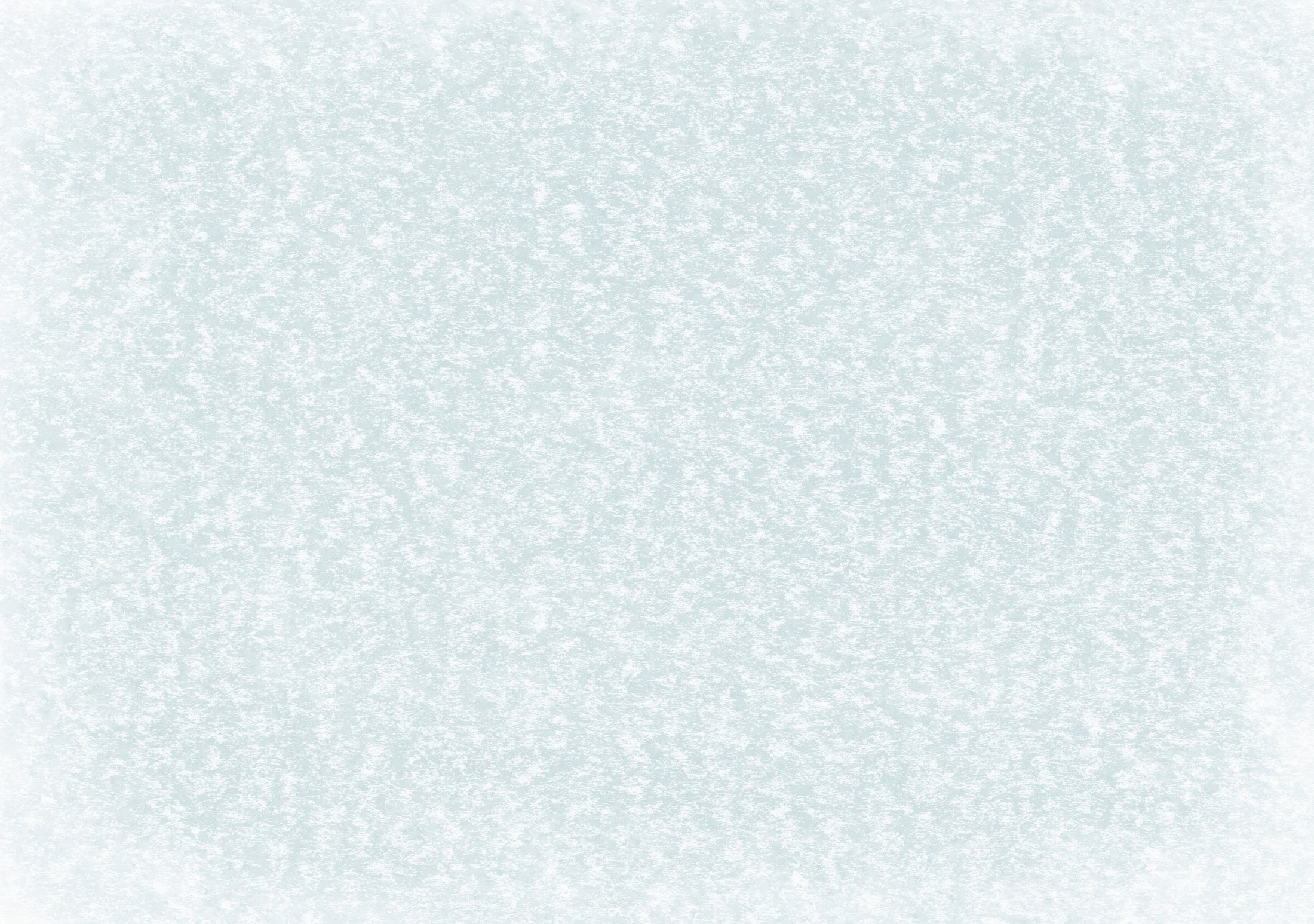 PARA  A  GENTE  PENSAR...
MARQUE  A  SEGUNDA  COLUNA  DE  ACORDO 
 COM  A  PRIMEIRA,  LEMBRANDO  DO  QUE  ESTUDAMOS                               NO  CAPÍTULO :
Como serão pagos os dias de
    trabalho para os trabalhadores do Senhor.
(   ) REGENERAÇÃO
F
Que tipo de servidores o Espírito 
      de Verdade disse: “Vinde a Mim”.
(   )  HUMANIDADE
E
Uma das dificuldades que os Trabalhadores
           do Senhor tem que superar.
(   ) FIÉIS
H
G
(   ) TAREFAS
Característica dos falsos Servidores
                         do Senhor.
(   ) RIVALIDADES
C
O Espírito de Verdade disse que ela
      se transformará Juntamente com a Terra.
A
(   ) CÊNTUPLO
O Planeta Terra se tornará um Planeta de ....
(   ) EGOÍSMO
D
G)  O Fiéis Servidores não recuam nelas.
Que tipo de Servidores o Cristo prometeu
     que: Os ÚLTIMOS SERÃO OS PRIMEIROS.
B
(   ) BONS